Statewide Focus on CDCP:  AB 86 Legislative Report and Future Planning
ASCCC Spring Plenary

April 9, 2015

David Norton, Copper Mountain College
Leigh Anne Shaw, Skyline College
John Stanskas, ASCCC Secretary
Overview
Context (History)
Noncredit 
Recent System-wide Trends

AB 86 (Current Events)
Work of the last year 
Legislative Update March 1, 2015

Curricular Design (Future Planning)
Noncredit Overview
Title 5 and Ed. Code permit noncredit instruction in nine areas:
Parenting
Basic Skills
ESL
 Immigrant Education
Courses for students with Disabilities
Short-Term Vocational Programs
Programs for Older Adults
Family and Consumer Sciences
Heath and safety
Noncredit Overview
No Fees
Historically less apportionment
Students may receive an evaluative symbol
No access to financial aid
Timeline 2006-2013
2006 – Chasing FTES
2007 – Basic Skills as a 
   Foundation for Student Success
2009 – Peak Enrollment 
	System wide
Then What Happened?
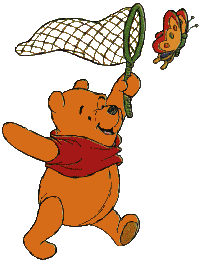 Timeline 2006-2013
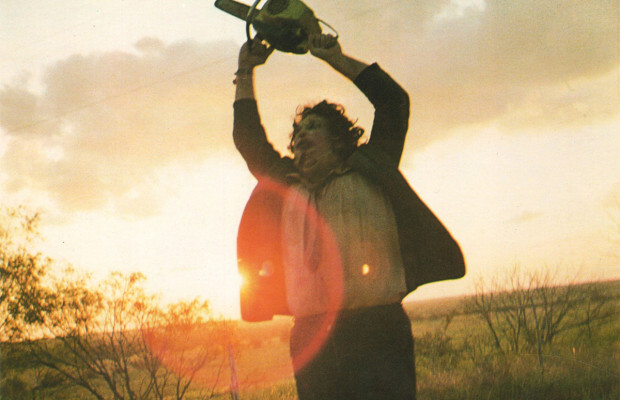 2009 – 12 Slash and Burn Economic Downturn
Limitations on Apportionment (W)
2012 End of Credit Course Repetition in most circumstances
TOTAL FALL FTES
% FTES from Noncredit
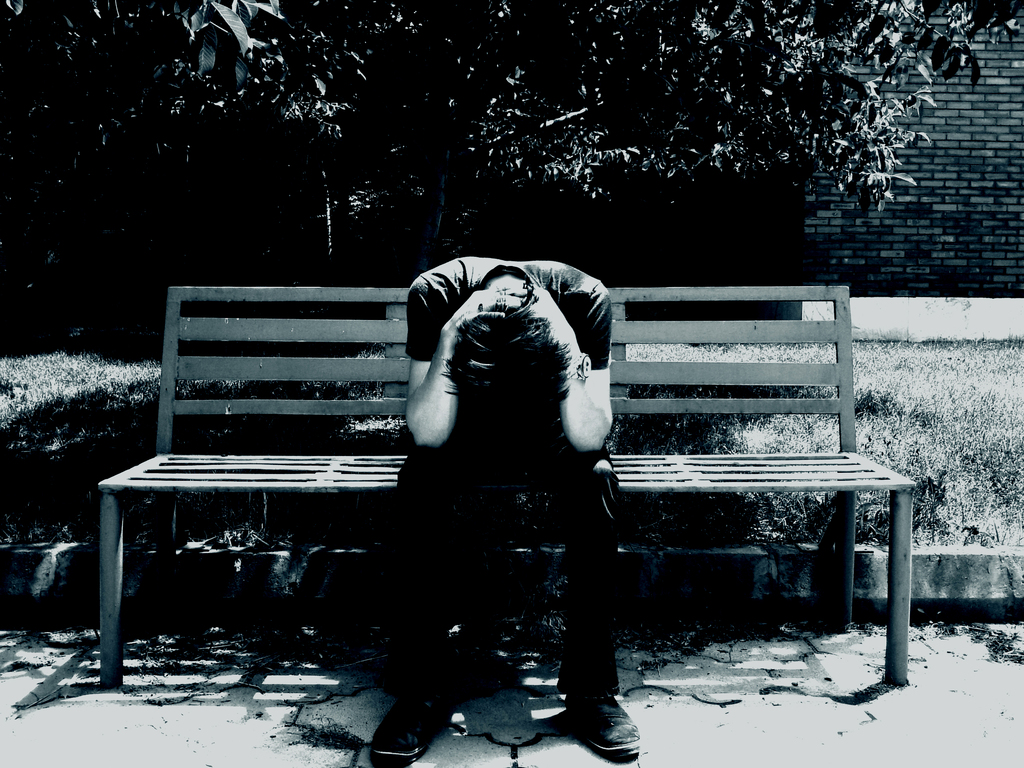 History
So who left the system during this time?


What happened at K-12 Adult Schools?

From 2008-09 to 2012-13
ABE	-24%
ESL 	-45%
AWD 	-27%
[Speaker Notes: 10% cut in overall FTES]
Other History
SB361 (2007) Enhanced Noncredit for CDCP

Legislative Analysts Office 2012 report
Restructuring Adult Education
Recommended all pre-collegiate level basic skills courses should be noncredit
Restructuring Adult Basic Education
AB 86
2014 Adult Education Regional Planning

112 CCCs + 320 USDs + etc. 

70 Regional Consortia

ID Gaps in Service in Five Areas
AB 86
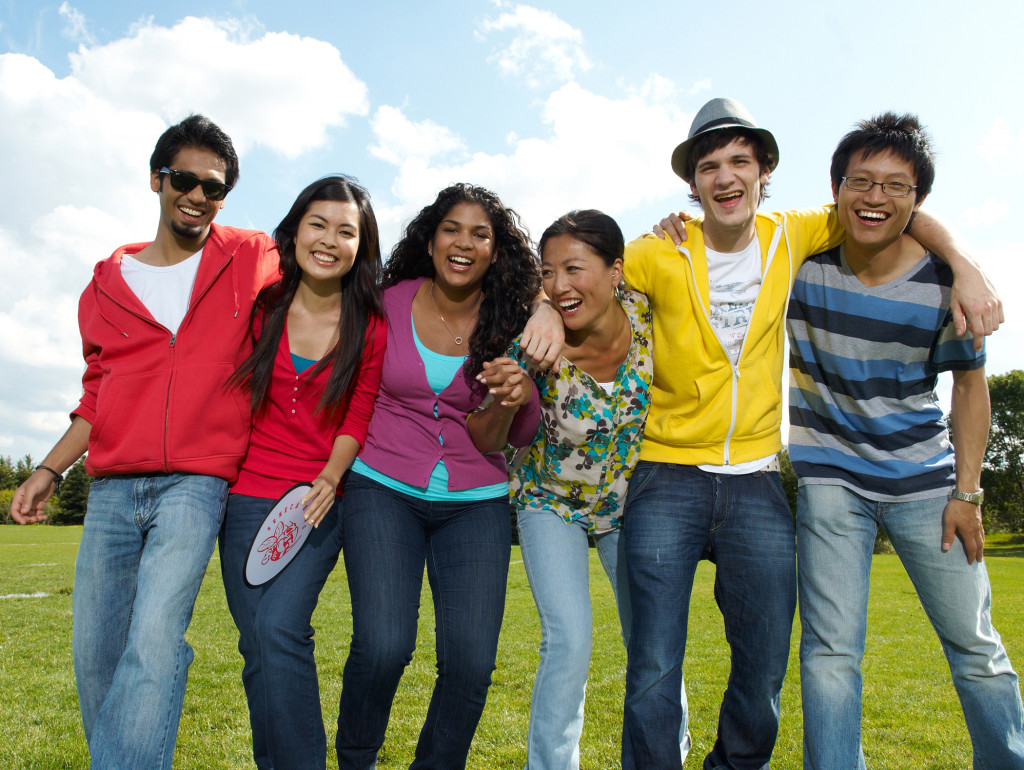 ABE,  CTE,  AWD,  ESL,  Apprenticeship
AB 86 Findings
Both systems only meet approximately 20% of need for services in these areas

Inadequate Academic Support

Inadequate Social 
    Support Services

Inconsistent Transitions 
    between Systems
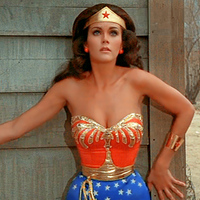 AB 86 Recommendations
1.  Increase service levels
Restore Capacity
Hire FT Faculty including Counselors
Dedicated funding stream

2.  Improve Adult Ed. Programming
Strengthen, enhance, & align curricula
Strengthen professional development
AB 86 Recommendations
3.  Provide Academic, Social, and Financial Support to Students
Academic/learning support
Transportation, childcare, counseling, healthcare (including mental)
Vary course hours
Vary site of course offerings
Reduce fees associated with instruction
AB 86 Recommendations
4.  Align Assessment for Placement
Crosswalk from CASAS to Common Assessment
Transition to Common Assessment

5.  Common Accountability for Documenting Student Progress
Shared enrollment and outcomes data
Common student identifiers
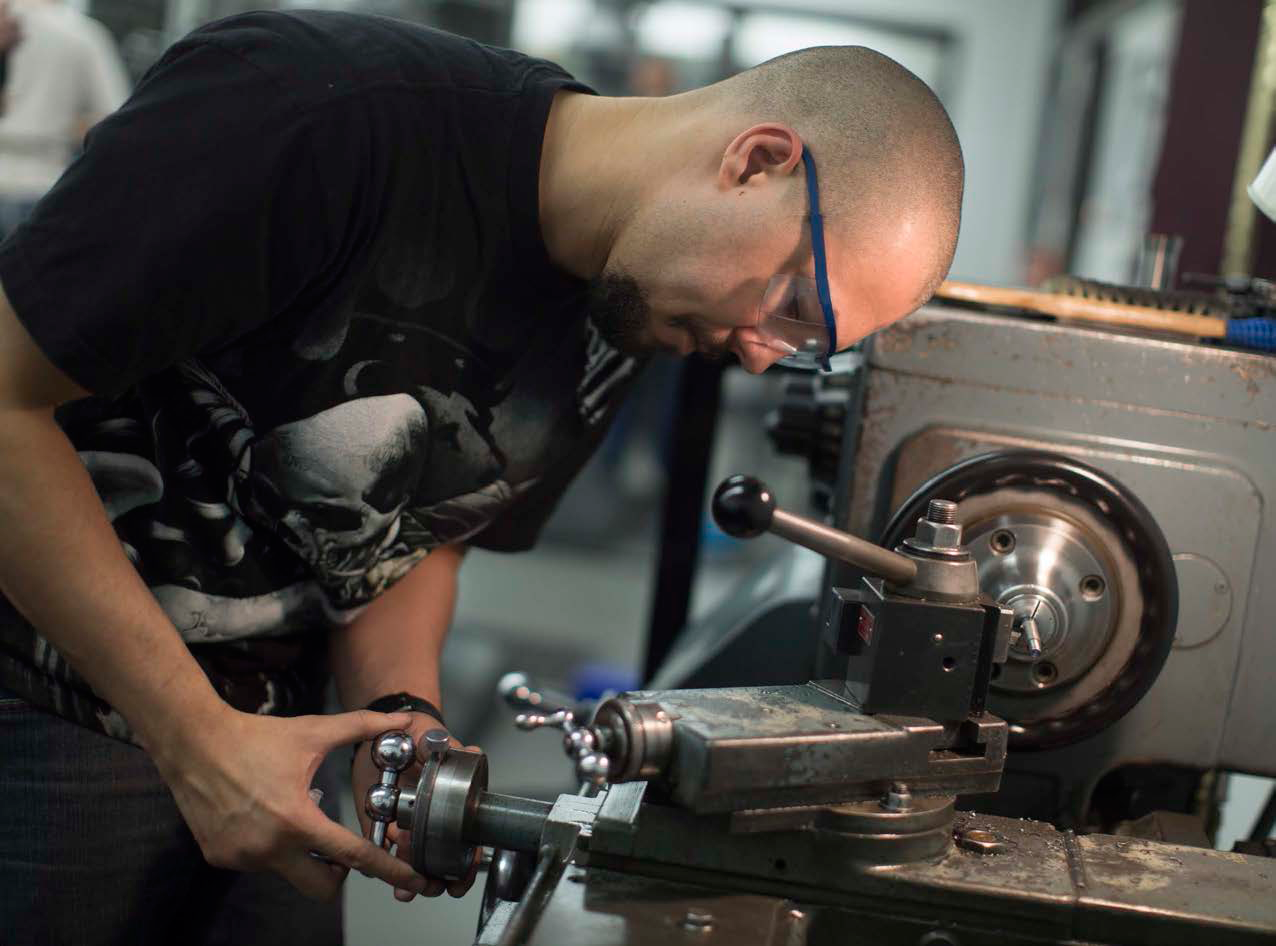 AB 86 Recommendations
6.  Maintain and Extend Structures for Ongoing Coordination 
Strengthen Consortia
Develop Collaborative Faculty Structures

**Recommendations are from the 2015 Adult Education Regional Planning report to the Legislature from Tom Torlakson and Brice Harris
Future Planning
Future Planning
2015-16  Budget to equalize noncredit 
			CDCP funding to the credit 
			apportionment rate



$500 million for AB86 consortia
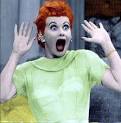 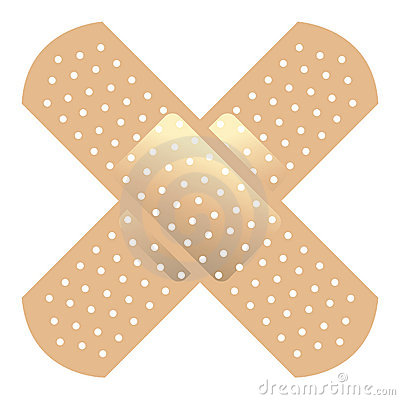 Future Planning
ASCCC has been urging academic senates and curriculum committees to have serious discussions about curricular 
					   design that best
					   serves students
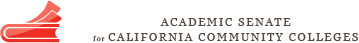 Future Planning
How will college faculty be involved in regional consortia?

What curricular changes might improve service to the community, particularly those disenfranchised by the structural barriers in our system?
Future Planning
Discussion
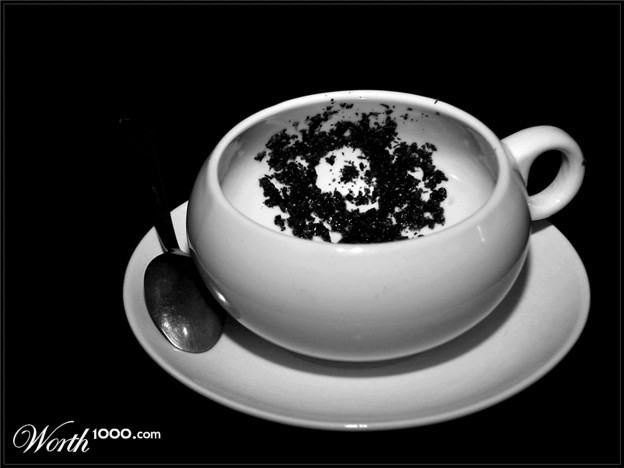